Wireless-Enabled Smart-Lights Hub PrototypeSenior Design December 2019 Team 16http://sddec19-16.sd.ece.iastate.edu/
Dr. Manimaran Govindarasu
Dr. Ravikumar Gelli
Alexander Beaver
Ryan Bush
Aaron Ramsey
Logan Zasada
The Problem
Light system in PowerCyber lab cannot represent large simulated power networks.
Create a system that can handle more network components and be portable.
Current system cannot move out of the lab.
Lack of portability means less outreach opportunity.
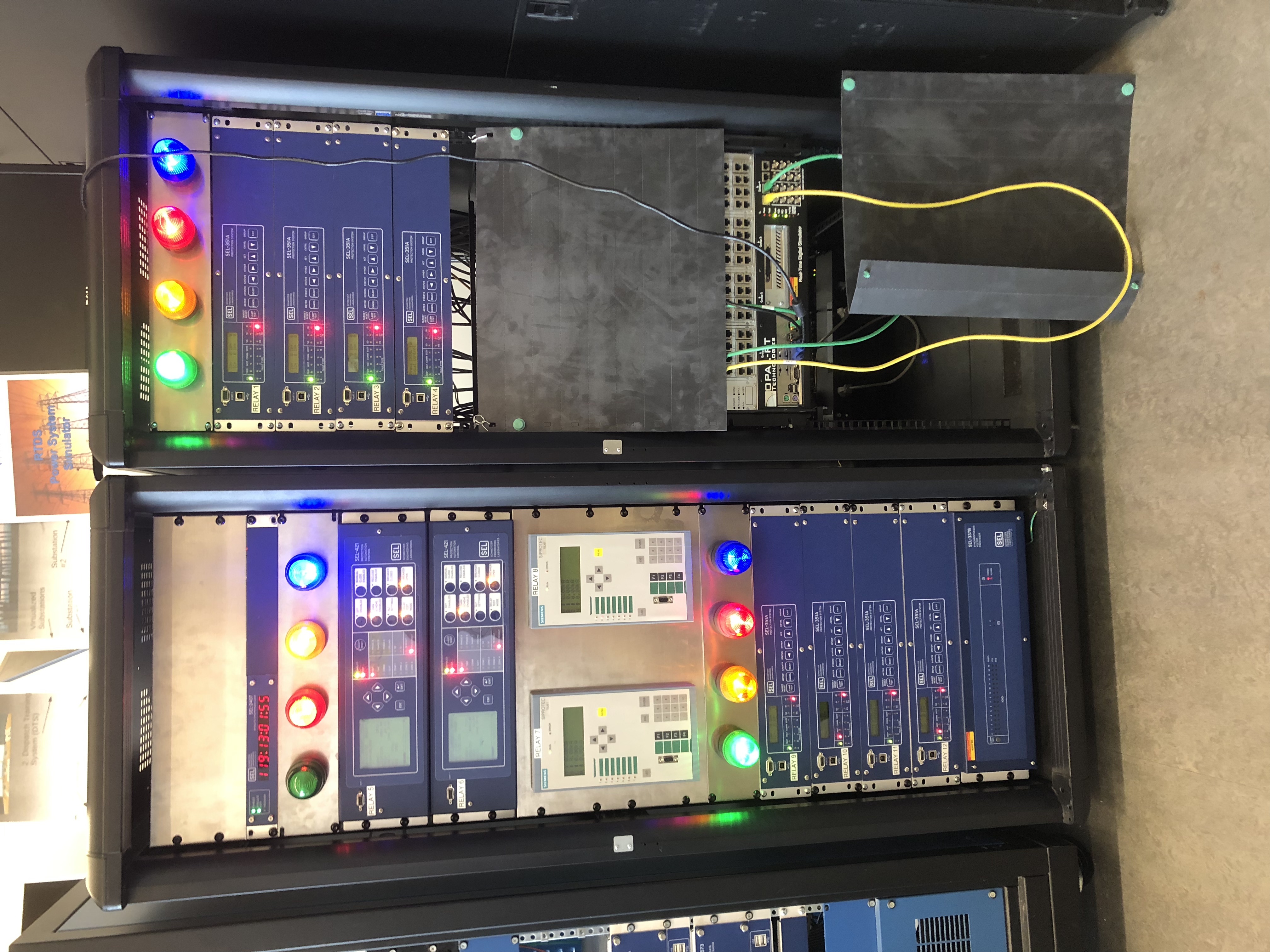 SdDec19-16
2
Functional Requirements
Accept input from 100 Simulation Components
Output to 100 IOT lights
Capability to map relay inputs to light outputs via UI
IOT lights should be magnetically mountable
IOT lights should be able to operate continuously for 8 hours
IOT lights should come in at least 4 different colors
IOT lights must be operated wirelessly
System should be capable of charging at least 8 lights at once
SdDec19-16
3
Non-Functional Requirements
System should be easy to move through standard door frames
Magnetic mounting board should not obscure any image projected onto it
Light status should update in less than a second when corresponding relay is updated
Relay interface components should be easy to connect
IOT lights should be similar in size to existing solution
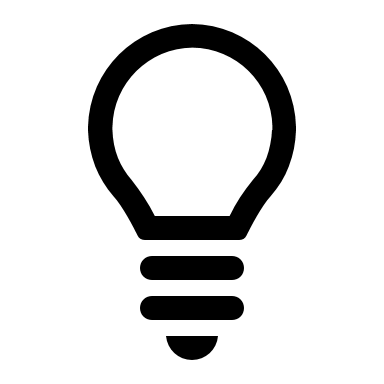 SdDec19-16
4
Conceptual Sketch
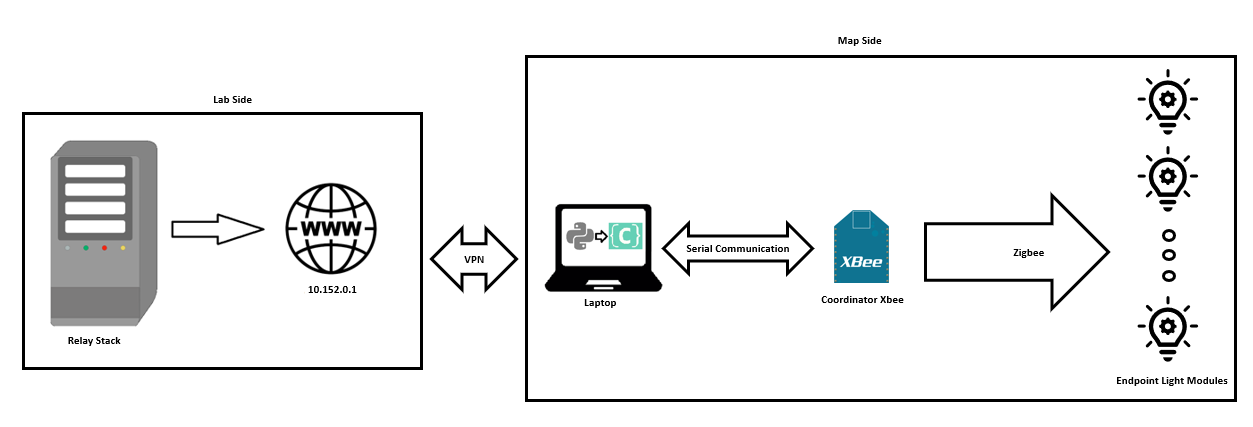 SdDec19-16
5
Technical Challenges
Recharging station
ZigBee vs. RF (Radio Frequency) 
Interfacing properly
RF not standardized
Deciding between ZigBee and RF
Cost, quality, comfortability with tech, etc...
ZigBee XTCU HMI software
Not much documentation
SdDec19-16
6
Charging Station
Safety is priority
Simple Design
May use wireless charging
SdDec19-16
7
The System So Far
Physical wireless prototype with RGB support
Wireless communication between wireless coordinator and light
Serial communication between laptop and wireless coordinator
Laptop can VPN into a server and run a Python script to scrape data off it. Data is publishable onto the server.
SdDec19-16
8
Current Prototype
Uses RGB LED in G50 Bulb
Turn light on or off based on simulation component status
SdDec19-16
9
Why It's Important
The System is used for community outreach
The system is used for Industry Trainings $$$
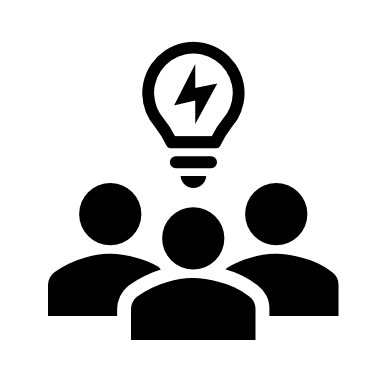 SdDec19-16
10
Current Status
SdDec19-16
11
Future
SdDec19-16
12
Questions????
SdDec19-16
13